Entrepreneurship
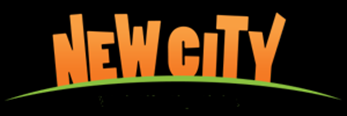 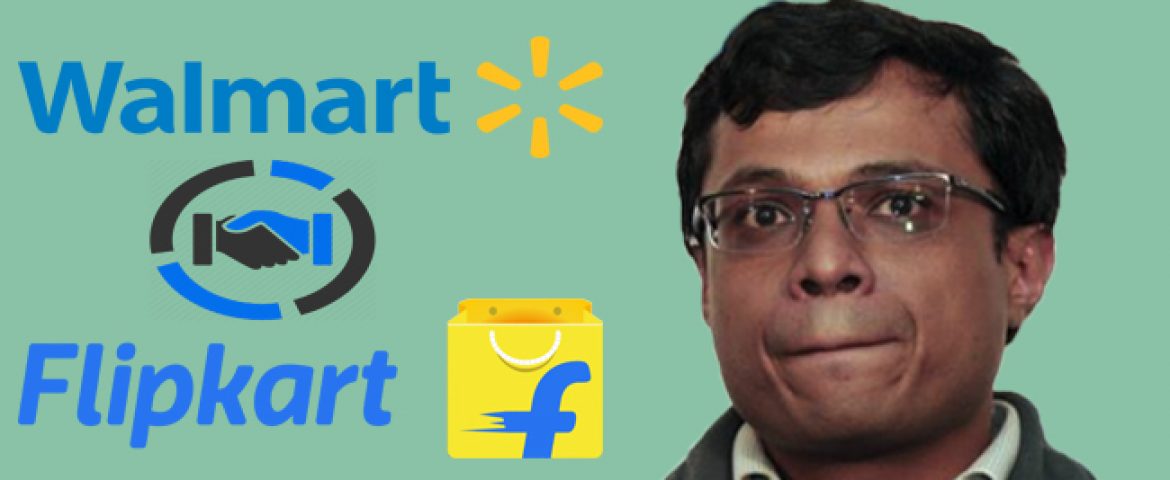 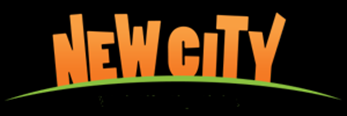 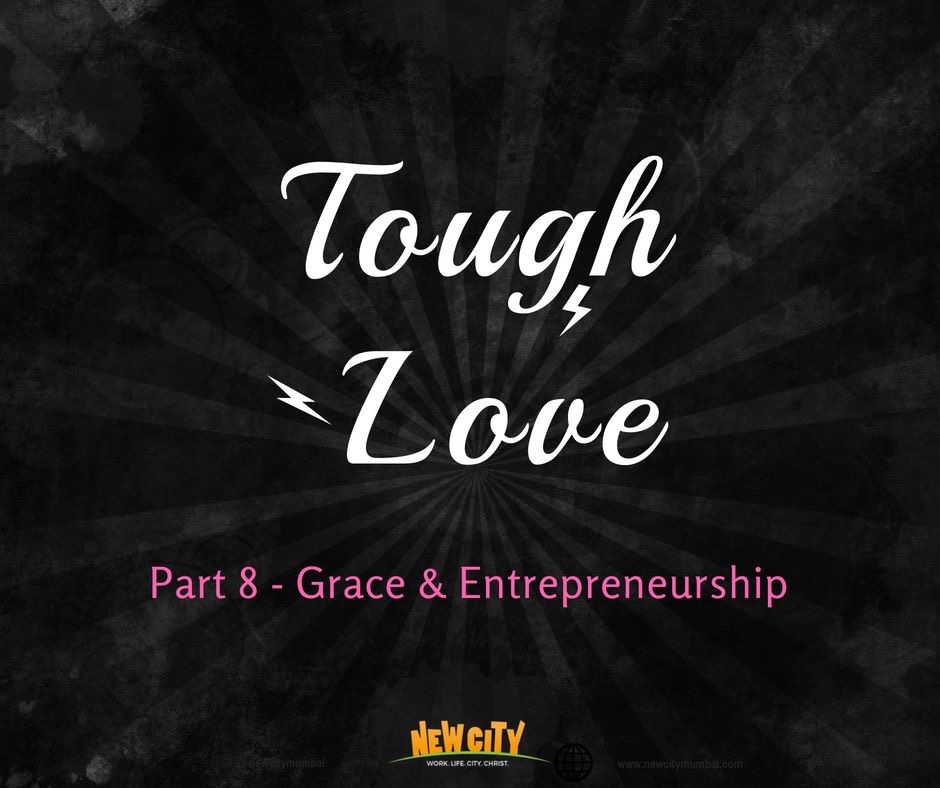 Matthew 25:14-30
“Again, it will be like a man going on a journey, who called his servants and entrusted his wealth to them. 15 To one he gave ﬁve bags of gold, to another two bags, and to another one bag,[a] each according to his ability. Then he went on his journey.
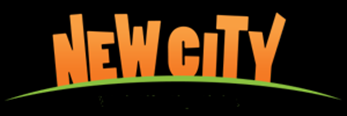 16 The man who had received ﬁve bags of gold went at once and put his money to work and gained ﬁve bags more. 17 So also, the one with two bags of gold gained two more. 18 But the man who had received one bag went oﬀ, dug a hole in the ground and hid his master’s money. 19 “After a long time the master of those servants returned and settled accounts with them.
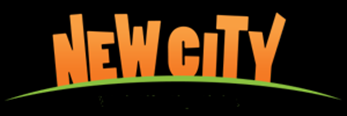 20 The man who had received ﬁve bags of gold brought the other ﬁve. ‘Master,’ he said, ‘you entrusted me with ﬁve bags of gold. See, I have gained ﬁve more.’ 21 “His master replied, ‘Well done, good and faithful servant! You have been faithful with a few things; I will put you in charge of many things. Come and share your master’s happiness!’
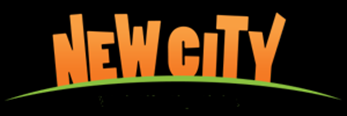 22 “The man with two bags of gold also came. ‘Master,’ he said, ‘you entrusted me with two bags of gold; see, I have gained two more.’ 23 “His master replied, ‘Well done, good and faithful servant! You have been faithful with a few things; I will put you in charge of many things. Come and share your master’s happiness!’ Contentment
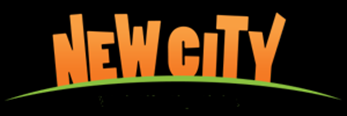 24 “Then the man who had received one bag of gold came. ‘Master,’ he said, ‘I knew that you are a hard man, harvesting where you have not sown and gathering where you have not scattered seed. 25 So I was afraid and went out and hid your gold in the ground. See, here is what belongs to you.’
26 “His master replied, ‘You wicked, lazy servant! So you knew that I harvest where I have not sown and gather where I have not scattered seed? 27 Well then, you should have put my money on deposit with the bankers, so that when I returned I would have received it back with interest.
28 “‘So take the bag of gold from him and give it to the one who has ten bags. 29 For whoever has will be given more, and they will have an abundance. Whoever does not have, even what they have will be taken from them. 30 And throw that worthless servant outside, into the darkness, where there will be weeping and gnashing of teeth.’
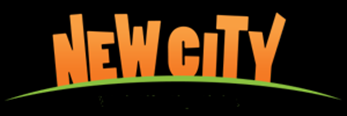 Tough Love

1) How God extends Tough Love to us
2) How we are to extend Tough Love to ourselves
3) And, we are to extend Tough Love to others
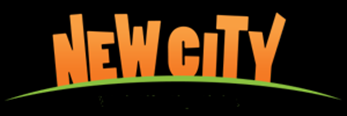 Biblically entrepreneurship is being faithful, smart, innovative, diligent and passionate in using all the skills, talents and resources God has given us for the greater good and God's glory.
Grace and Entrepreneurship
Entrepreneurship is God's idea
Entrepreneurship is an expression of God's grace
God activates entrepreneurship
God applauds entrepreneurship 
The call to entrepreneurship is an invitation to worship.
1) Entrepreneurship is God's idea
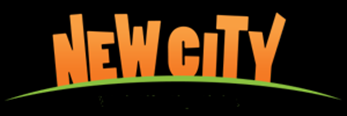 “God blessed them and said to them, “Be fruitful and increase in number; fill the earth and subdue it. Rule over the fish in the sea and the birds in the sky and over every living creature that moves on the ground.””
Genesis 1:28 NIV
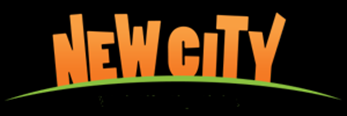 Entrepreneurship is not something human beings invented; its something God instituted.
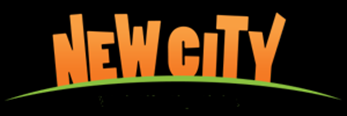 Tough Love Application


#1 We exercise tough love on ourselves when we discipline ourselves to celebrate God's framework for entrepreneurship, not ours.
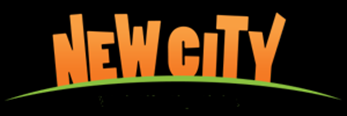 God designed entrepreneurship for greater human flourishing.

But humans are vulnerable to use entrepreneurship to amass personal glory and wealth.
2) Entrepreneurship is an expression of God's grace
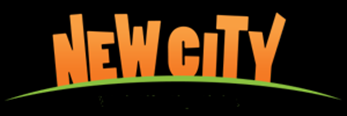 Three things needed for entrepreneurship to prosper
Creativity

Competency

Capital
“For who makes you different from anyone else? What do you have that you did not receive? And if you did receive it, why do you boast as though you did not?”

1 Corinthians 4:7 NIV
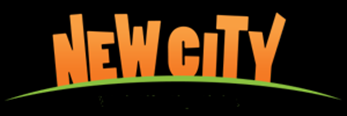 Tough Love Application

#2 We exercise tough love on ourselves when we discipline ourselves to constantly remember and acknowledge that all entrepreneurial energy, skill, resources and opportunity is a grace from God to us.
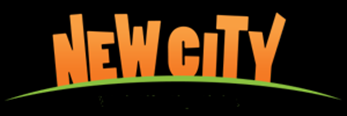 3) God activates entrepreneurship
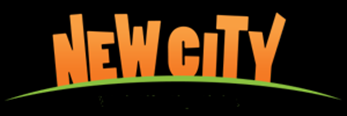 14 “Again, it will be like a man going on a journey, who called his servants and entrusted his wealth to them.

15 To one he gave five bags of gold, to another two bags, and to another one bag,[a] each according to his ability. Then he went on his journey.
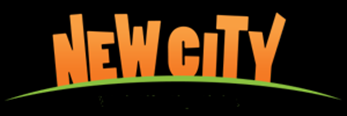 How well are we in waiting for God to activate His call on our lives?
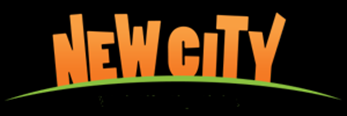 Tough Love Application

#3 We exercise tough love on ourselves when we discipline ourselves to wait well for God's timing to activate His call on our lives for specific tasks.
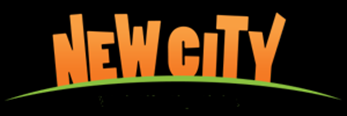 4) God applauds entrepreneurship
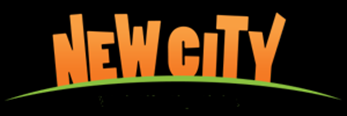 21 “His master replied, ‘Well done, good and faithful servant!
Tough Love Application

#4 We exercise tough love on ourselves when we discipline ourselves to labour for God's applause, not man's.
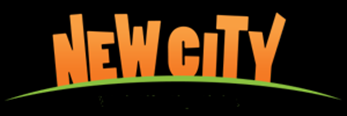 5) God's call to entrepreneurship is an invitation to worship
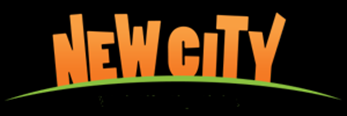 20 The man who had received five bags of gold brought the other five. ‘Master,’ he said, ‘you entrusted me with five bags of gold. See, I have gained five more.’
Do we truly deeply believe that the fruit of all our enterprise belongs to God?
Tough Love Application

#5 We exercise tough love on ourselves when we remember that all we are able to accomplish is only because of God's grace.
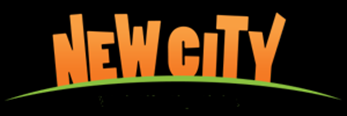 G R A C E     
I N S P I R E S    
 E N T R E P R E N E U R S H I P